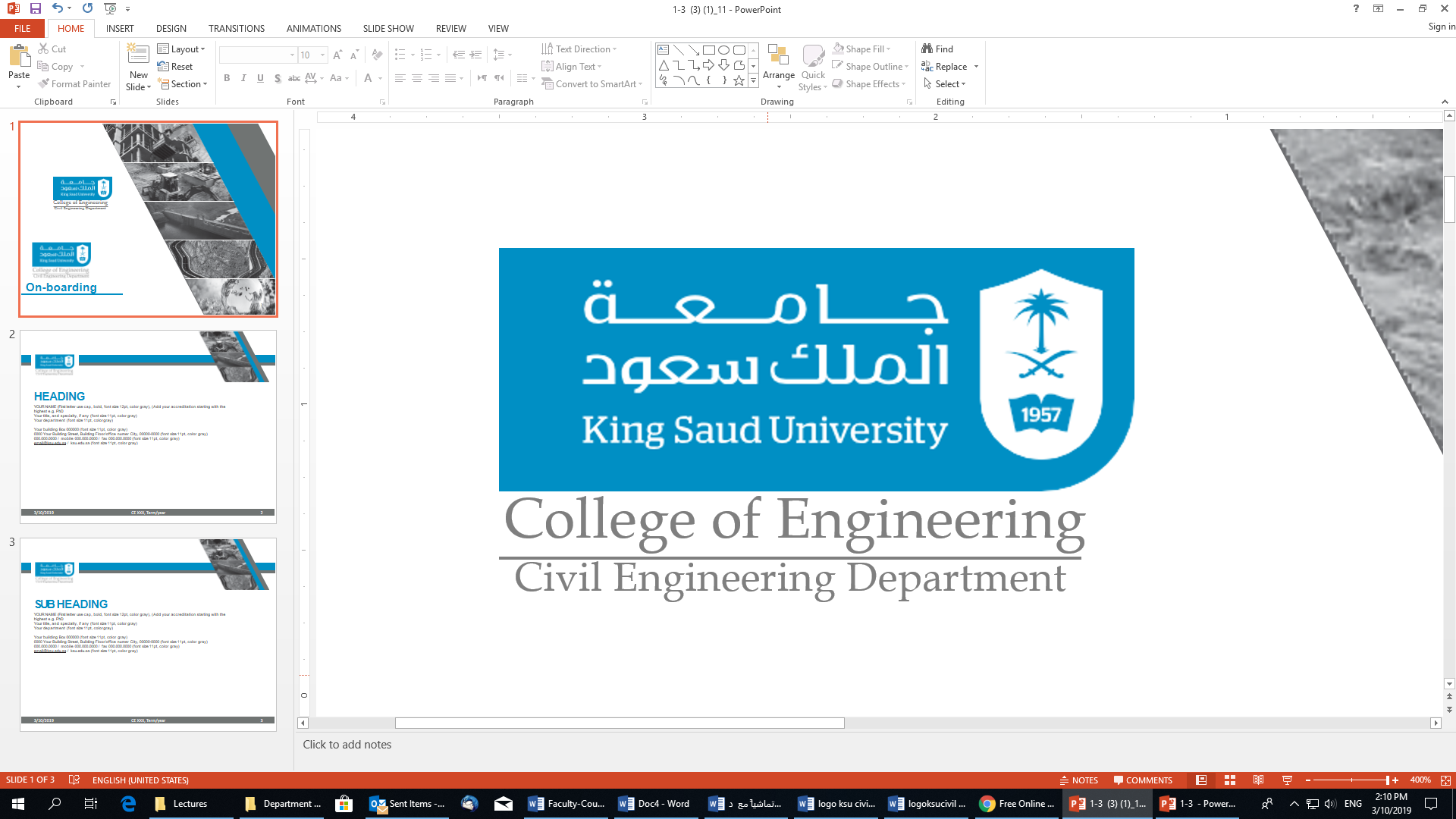 CE Department 
in a Glance
1
CE Over the Years
Established in 1382 H (1962 G).
Produced more than 4000 Engineers
CE alumnus play key roles in public and private sectors (Ministers, Ambassadors, CEO’s, … etc.)
CE department has always been the drive engine for college of Engineering in term of management and students
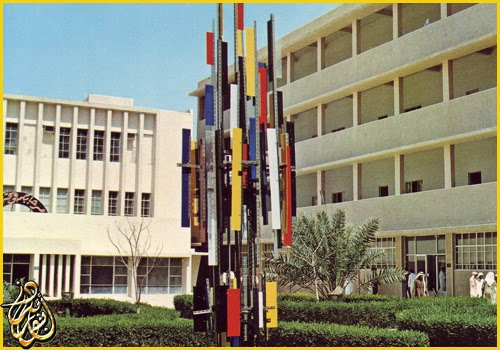 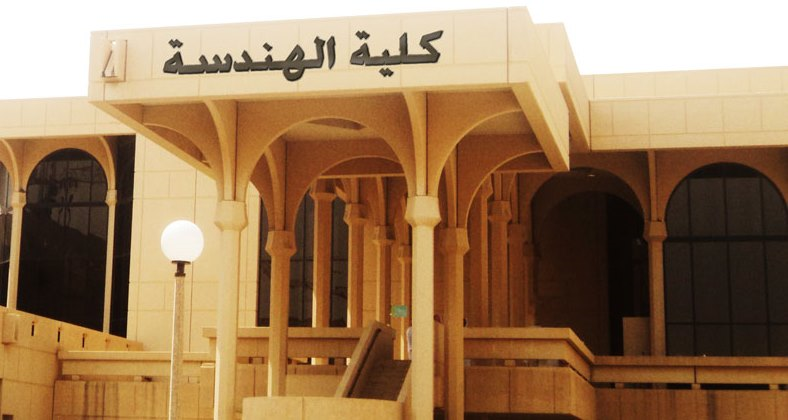 3/24/2019
CE Department in a Glance
2
Vision
To be a world-class department in civil engineering education, innovation and technological advancement.
Mission
Excellence in quality and sustainability.
Highly qualified civil engineers 
Knowledge sharing, innovative research, and continuing education and professional development.
3/24/2019
CE Department in a Glance
3
CE Capabilities
3/24/2019
CE Department in a Glance
4
CE Capabilities
3/24/2019
CE Department in a Glance
5
CE Capabilities
3/24/2019
CE Department in a Glance
6
CE Capabilities (NEED More Work)
3/24/2019
CE Department in a Glance
7
Society Contribution-Advancement of CE
Dissemination of Saudi Building Code (SBC)
3/24/2019
CE Department in a Glance
8
Society Contribution- High profile projects
Two Holy Mosques:
Structural Integrity Assessment
Over-seeing designs and plans of the new extension
Ministry of Education Mega Projects
XXX
XXX
Effective Participation in global Completions
Solar Decathlon Competition
3/24/2019
CE Department in a Glance
9
CE Ambitions- Students Development
Internships
Capstone Projects
Employment Opportunities
Enablement of Creativity
3/24/2019
CE Department in a Glance
10
CE Ambitions- Faculty Empowerment
Research Implementation
Cooperative Partnership
Mutual Knowledge Transfer
3/24/2019
CE Department in a Glance
11
CE Ambitions- Sustainable Department
Utilization of Lab. Capabilities
Hosting Related Programs (e.g., conferences, prizes, short courses, … etc.)
Maintain and Grow Effective Alumni  Association
3/24/2019
CE Department in a Glance
12
Where Does Advisory Board Fit?
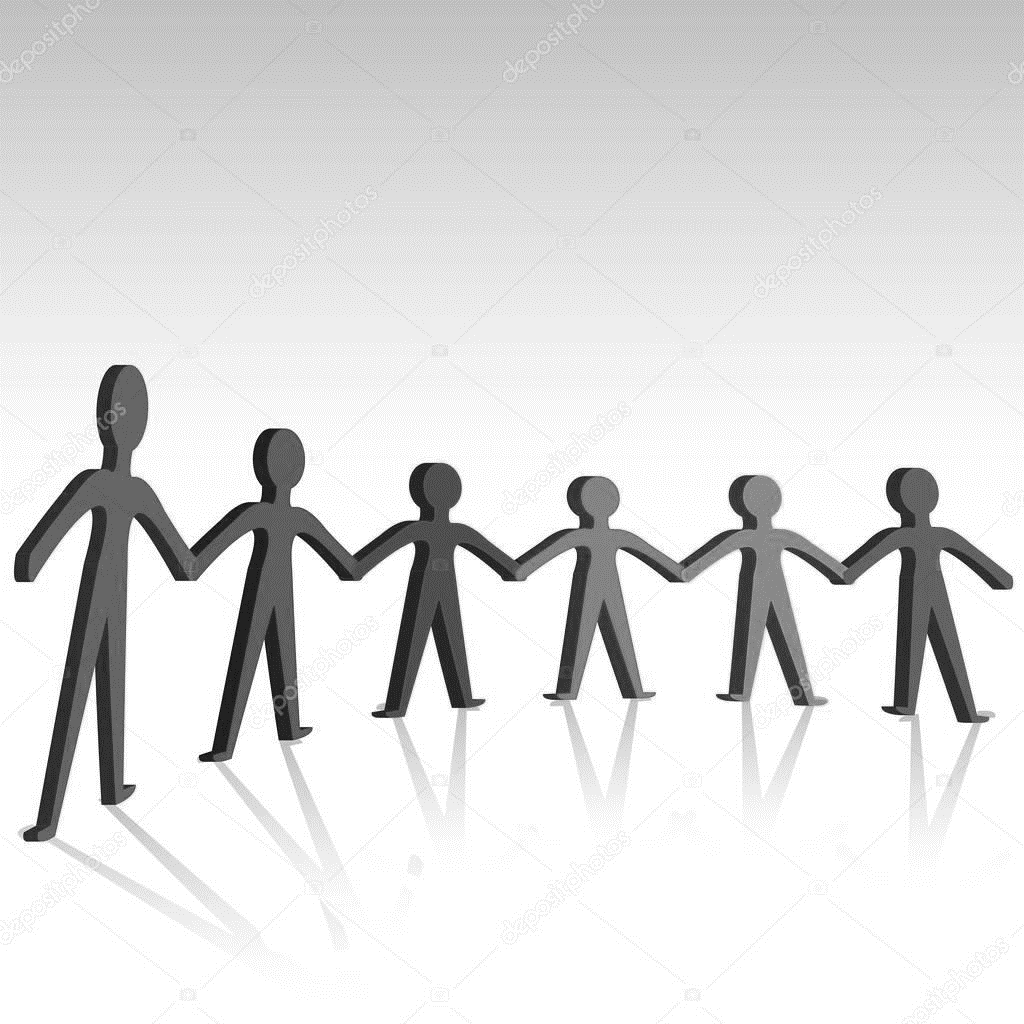 3/24/2019
CE Department in a Glance
13
Thank You!
3/24/2019
CE Department in a Glance
14